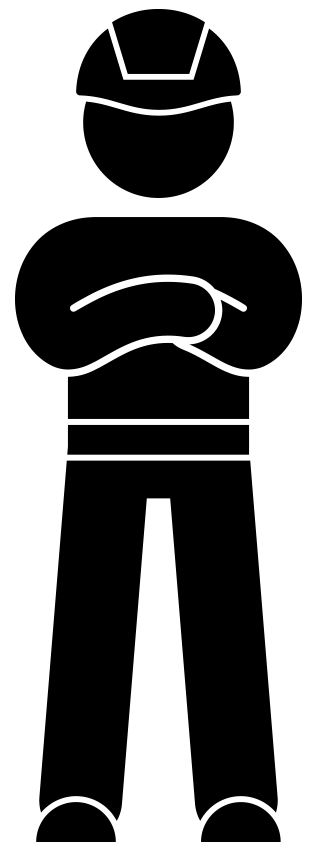 Caixa de ferramentas sobre agressão no trabalhoSetembro de 2022
Contexto
A VolkerWessels presta uma particular atenção a diversos riscos todos os anos. Riscos com um grande impacto na segurança dos nossos colegas no trabalho. Acreditamos que, ao debater o assunto em conjunto, evitaremos situações perigosas e acidentes.
Nesta caixa de ferramentas, abordamos o tema “Agressão no trabalho”. 
Infelizmente, no trabalho, muitas vezes somos confrontados com situações de agressão e violência. Por exemplo, durante bloqueios de estradas, ao trabalhar em casas de clientes e também entre colegas. Não continuaremos indiferentes a isto e haverá um impacto.Nesta caixa de ferramentas, dar-vos-emos dicas sobre como reconhecer a agressão e evitar a violência.
3
Caixa de ferramentas sobre agressão no trabalho
Temas
A animação

Em diálogo
4
Caixa de ferramentas sobre agressão no trabalho
Agressão no trabalho
5
Caixa de ferramentas sobre agressão no trabalho
Em diálogo
Alguma vez foi vítima de agressão no trabalho? O que a originou e como lidou com a situação?

Afirmação: todas as pessoas têm a sua forma de reagir. Alguma agressão faz parte da vida!
6
Caixa de ferramentas sobre agressão no trabalho
Obrigado pela vossa atenção!
veiligheid@volkerwessels.com
7
Caixa de ferramentas sobre agressão no trabalho